Уважаемые родители и педагоги ДОУ!Предлагаем Вам ознакомится с Федеральным государственным образовательным стандартом дошкольного образования (далее ФГОС ДО)

 "Быть готовым к школе - не значит уметь 
читать, писать и считать. Быть готовым к школе – 
значит быть готовым всему  этому научится»    
Л.А Венгер
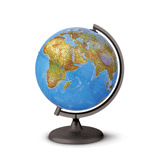 Стандарт выдвигает три группы требований:1. Требования к структуре образовательной программы дошкольного образования;2. Требования к условиям реализации образовательной программы дошкольного образования3. Требования к результатам освоения основной образовательной программы дошкольного образования.
ФГОС ДО представляет собой  совокупность обязательных требований  к дошкольному образованию
Ведущие виды  детской деятельности
самообслуживание 
и элементарный 
бытовой труд
коммуникативная
двигательная
игровая
музыкальная
конструирование
изобразительная
познавательно-
исследовательская
восприятие художественной литературы и фольклора
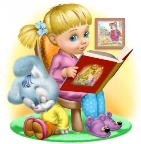 Образовательные  области

1.Физическое развитие
2.Социально-коммуникативное развитие
3.Познавательное развитие
4.Речевое развитие
5. Художественно-эстетическое развитие
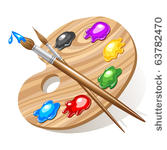 Ценностно-целевые установки современного дошкольного образования в соответствии с ФГОС ДО
Индивидуализация  развития

Позитивная социализация

Поддержка детской инициативы и детского творчества
Каков должен быть выпускник ДОУ?
              Личностные характеристики 
                      выпускника ДОУ:

Инициативность
Самостоятельность
Развитое воображение
Способность к волевым усилиям
Любознательность
Спасибо за внимание